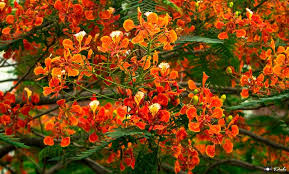 স্বাগতম
পরিচিতি
শিক্ষক পরিচিতি
পাঠ পরিচিত
নাম - শিউলি বিশ্বাস
সহকারি শিক্ষক (ICT)
আইডি - ৭২৬
শ্রেণী - নবম
অধ্যায় - সপ্তম
বিষয়  - অর্থ ও ব্যাংক ব্যবস্থা
সময়  - ৫০ মিনিট
তারিখ – ১1/০৩/২০২০
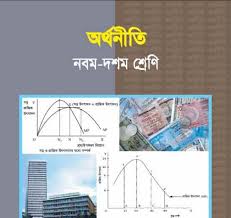 ছবি গুলো লক্ষ  কর
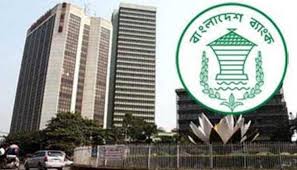 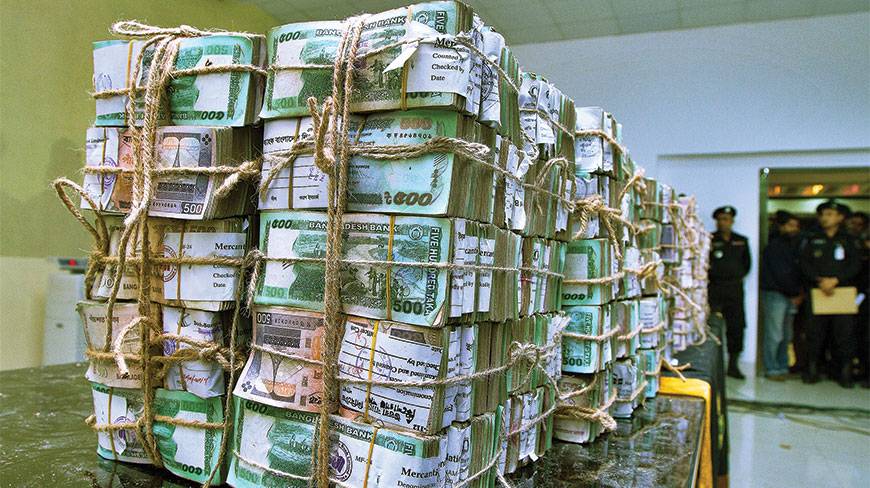 টাকা/অর্থ
বাংলাদেশ ব্যাংক
অর্থ  ও ব্যাংক ব্যবস্থাMONEY AND BANKING SYSTEM
শিখনফল
এই পাঠ শেষে শিক্ষার্থীরা---

অর্থের ধারনা করতে পারবে
অর্থের প্রকারভেদ বর্ননা করতে পারবে 
অর্থের কার্যাবলী ব্যাখ্যা করতে পারবে ।
ছবি গুলো লক্ষ্য  কর
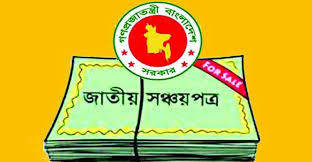 ঋনের ভিত্তি
সঞ্চয়ের 
বাহন
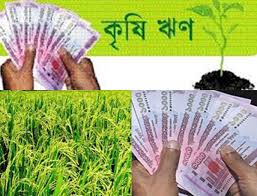 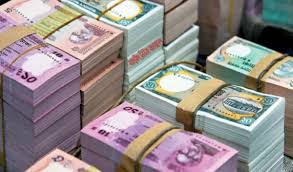 অর্থ
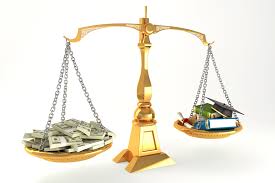 বিনিময়ের মাধ্যম
মূল্যের পরিমাপক
প্রকারভেদ
তৈরির উপকরণের দিক থেকে মুদ্রা
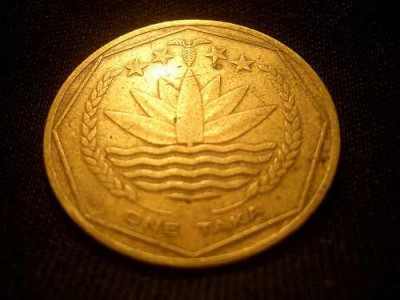 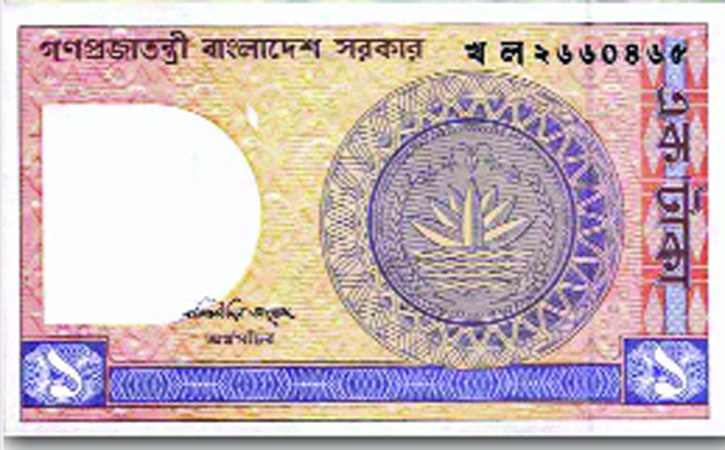 কাগজী নোট
ধাতব মুদ্রা
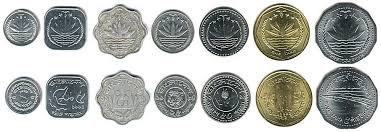 ধাতব মুদ্রা
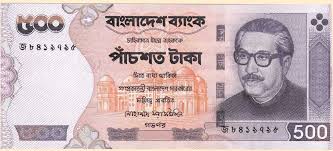 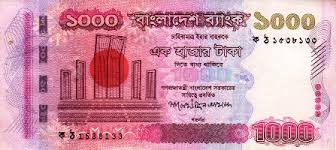 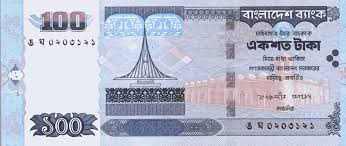 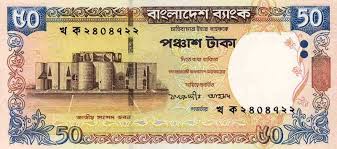 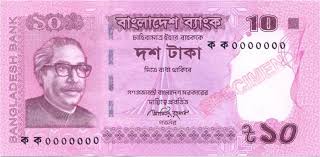 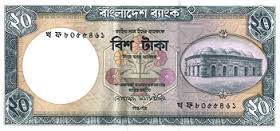 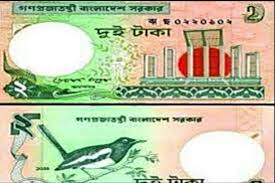 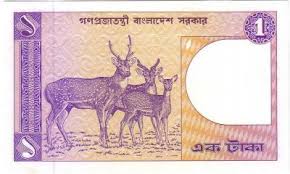 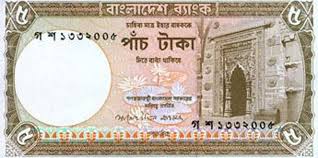 কাগজী নোট
একক কাজ
অর্থ কাকে বলে
       ধাতব মুদ্রা কাকে বলে
বস্তুগত মূল্যমানের  দিক থেকে
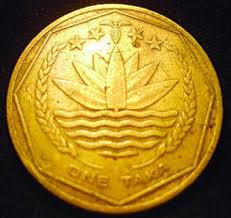 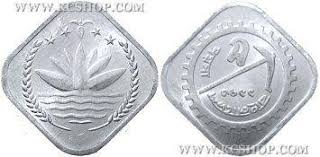 প্রামানিক  মুদ্রা
প্রতীক মুদ্রা
কাগজী নোট
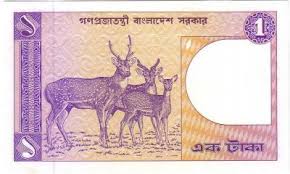 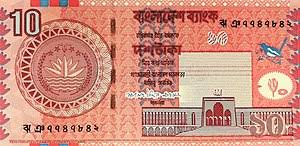 রূপান্তর অযোগ্য কাগজী মুদ্রা
রূপান্তরযোগ্য কাগজী মুদ্রা
গ্রহনের বাধ্যবাধকতার দিক থেকে অর্থের প্রকারভেদ
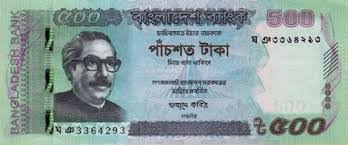 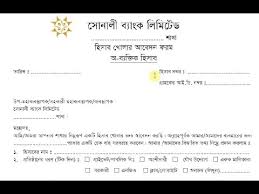 ব্যাংক হিসাব
বিহিত অর্থ
বিহিত অর্থ
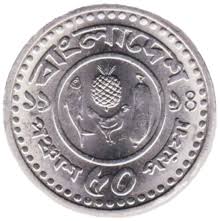 অসীম বিহিত অর্থ
সসীম বিহিত অর্থ
চার্টটি লক্ষ কর
অর্থ
গ্রহণের বাধ্যবাধকতার দিক থেকে
তৈরির উপকরণের দিক থেকে মুদ্রা
ধাতব মুদ্রা
কাগজী মুদ্রা
বিহিত অর্থ
ব্যাংক হিসাব
প্রামানিক ধাতব মুদ্রা
প্রাতিকী ধাতব মুদ্রা
অসীম বিহিত অর্থ
সসীম বিহিত অর্থ
রূপান্তরযোগ্য কাগজী মুদ্রা
রূপান্তর অযোগ্য কাগজী মুদ্রা
অর্থের প্রকারভেদ
দলীয় কাজ
অর্থের প্রকারভেদের ছক তৈরি কর
অর্থের কার্যাবলী
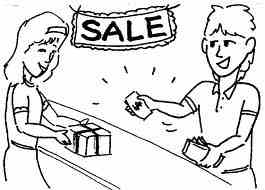 বিনিময় মাধ্যম
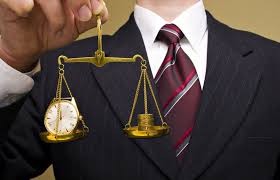 মূল্যের পরিমাপক
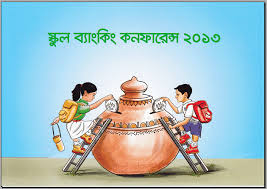 সঞ্চয়ের বাহন
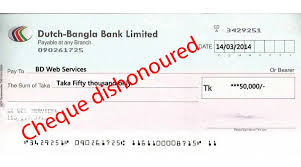 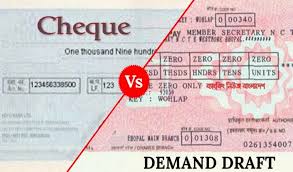 ঋনের ভিত্তি
কবি অর্থের কার্যাবলি  বর্ণনা করতে গিয়ে বলেন-
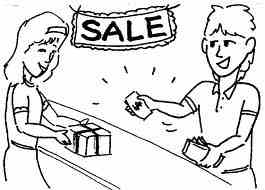 যাহা করে বিনিময় ও মূল্য পরিমাপ
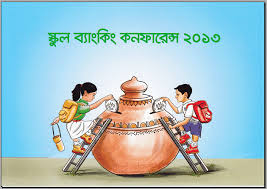 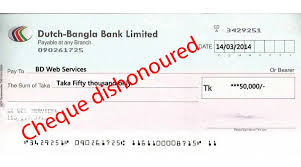 ঋণ পরিশোধ আর সঞ্চয় সাধন
অর্থ বলি গণ্য তারে করে সর্বজন।
মূল্যায়ন
সঠিক উত্তর জেনে নেই
১। কোনটি সসীম বিহিত অর্থ?
   ক। ১০/- নোট              
  খ। ২০/- নোট
 গ। ২/- নোট             
  ঘ।   ৫/- ধতব মুদ্রা  

২।অর্থের কার্যাবলি কয়টি? 
ক। ৩টি                    
  খ। ৪টি 
গ। ৫টি                    
 ঘ। ৬টি
বাড়ীর কাজ
অর্থ আমাদের দৈনন্দিন জীবনকে সহজতর করেছে-ব্যাখ্যা কর।
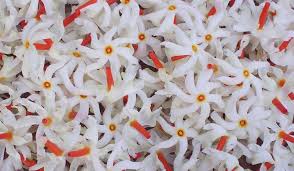 ধন্যবাদ